Spelschema Lördag
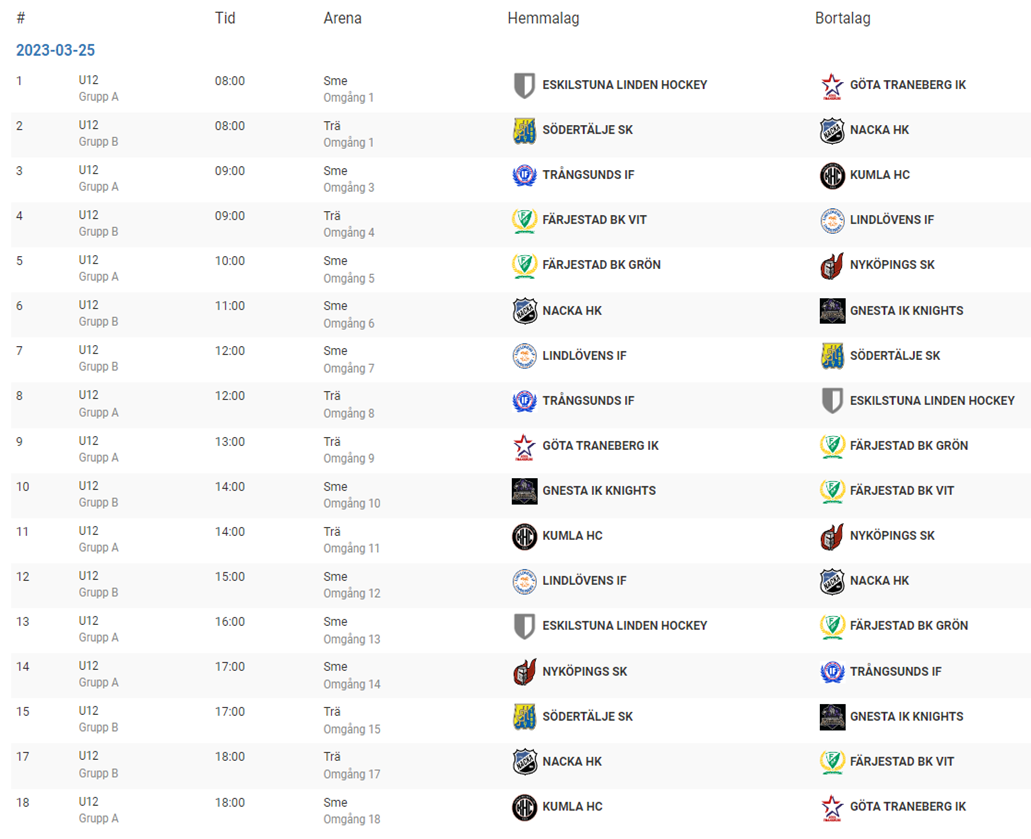 Spelschema Söndag
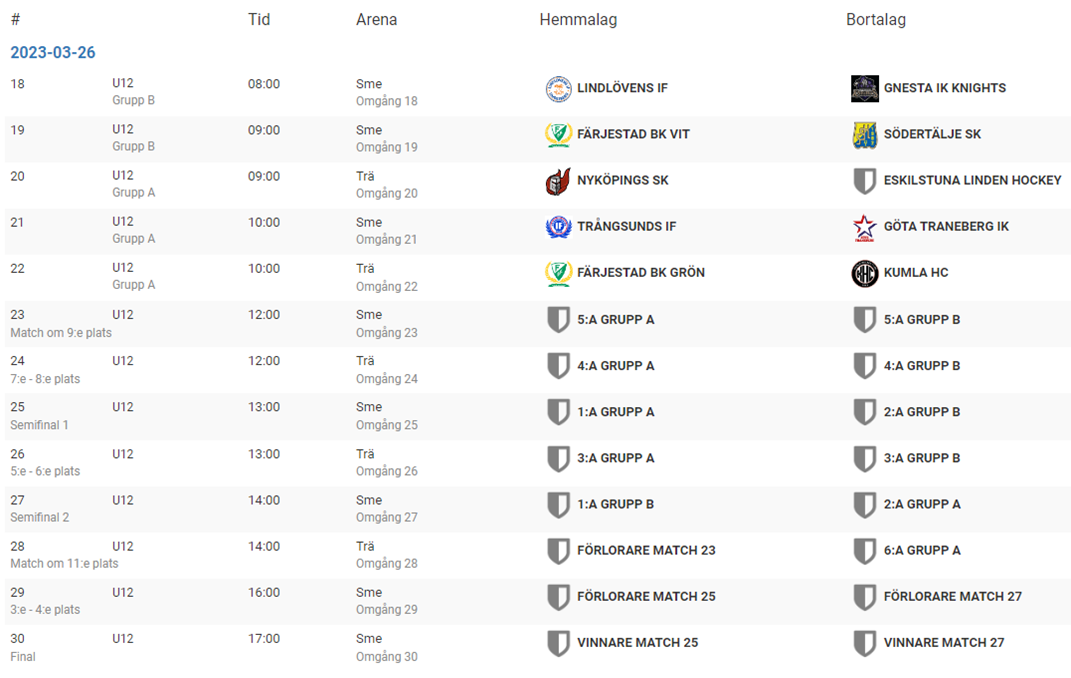